La grandeur des actions humaines se mesure à l’inspiration qui les fait naître. 								Louis Pasteur
France Grilles: plan stratégique
V. Breton
Conseil de Groupement
13/6/2012
Missions du GIS France Grilles
Etablir une infrastructure nationale de Grilles de production, pour le stockage et le traitement de données scientifiques massives en coordonnant les efforts de chaque associé ;
Contribuer, avec les autres  "Infrastructures Nationales de Grille " des Etats membres impliqués, au fonctionnement de l’infrastructure européenne EGI et définir les modalités de la participation du Groupement France Grille à EGI.eu ;
Promouvoir l’usage des Grilles dans toutes les communautés scientifiques ;
Favoriser la structuration au plan national d’une communauté utilisatrice par l’organisation de formations, de séminaires, par la diffusion d’informations sur les grilles ;
Veiller à ce que soit assuré par les équipes opérationnelles des Parties le fonctionnement des Grilles de Production françaises dans un contexte pérenne et d’innovation technique ;
Identifier en permanence les besoins des utilisateurs, en particulier issus de nouvelles communautés utilisatrices, et proposer les services attendus ;
Favoriser les coopérations académiques ou d’intérêt industriel, nationales ou internationales, utilisant les Grilles et à travers elles les usages avancés du calcul, de la gestion de données scientifiques, et les services innovants rendus possibles par les Grilles ;
Favoriser, dans le domaine des grilles, les coopérations et la mutualisation qui concourent à l’organisation et au développement de la recherche et de l’enseignement supérieur au plan national et européen
Favoriser les rapprochements et les échanges entre les équipes des Parties travaillant sur les Grilles de Production et les grilles de recherche ;
Faciliter l’établissement de stratégies concertées et la coopération avec les organisations mises en place concernant les réseaux de communication électroniques destinés à la recherche et l’enseignement supérieur, et notamment le GIP RENATER et l’infrastructure européenne GEANT ainsi que les autres réseaux pour la recherche dans le monde.
Objectifs
Servir les communautés scientifiques sur des infrastructures informatiques distribuées de haute performance
Apporter ces services à ceux qui en ont besoin
Intégrer l’offre grille/cloud dans le paysage du calcul intensif
Influencer l’évolution des infrastructures informatiques de l’espace européen de la recherche
Objectif n°1: servir les communautés
Servir = offrir des services utiles
Sans être propriétaire des ressources
services déployés sur des infrastructures distribuées
Le financement des ressources passe principalement par les communautés scientifiques
Stratégie pour servir les communautés
Un engagement sur des services labellisés FG
Utilisés par au moins deux communautés scientifiques
Engagements: soutien aux utilisateurs, formation, documentation
Animer un réseau humain d’administrateurs systèmes
Partage d’expertise et de valeurs
De la grille au cloud, le changement c’est maintenant
Accompagner l’évolution technologique
Répondre aux nouveaux besoins des utilisateurs
Elargir l’offre de services
Objectif n°2: apporter ces services à ceux qui en ont besoin
La recherche académique
Les communautés scientifiques
Nationales / Internationales
Organisées autour d’infrastructures (TGIR, ESFRIs)
Les chercheurs / étudiants plus isolés
“Everyone can cook”
En France / à l’étranger
Au-delà de la recherche académique
Patrimoine Culturel
Les industriels
Stratégie pour élargir la clientèle des utilisateurs des services
Promouvoir le dialogue entre communautés
Animation (rencontres scientifiques et techniques)
Constitution de réseaux pluridisciplinaires de compétences
Développer la formation et le support aux utilisateurs
Susciter des « champions » dans les nouvelles communautés
Recherche et accompagnement d’utilisateurs pionniers
Elargir le partenariat du GIS France Grilles
Soutenir le maillage du territoire national
Objectif n°3: intégrer l’offre dans le paysage du calcul intensif
Contexte: les grilles sont de très jeunes infrastructures distribuées de haute performance
GIS France Grilles créé seulement en 2010
Complémentarité avec les supercalculateurs
Enjeu: quelle place pour les clouds académiques ?
 Nécessité d’une stratégie commune face à l’offre privée
Stratégie pour une intégration durable dans le monde du HPC
Développer la collaboration avec la recherche en informatique
Intégrer ses développements sur les infrastructures distribuées de production
Développer la collaboration avec les centres de calcul intensif
Développer le dialogue entre utilisateurs des grilles et des supercalculateurs
Identifier des pistes de collaboration avec GENCI, les centres nationaux et les méso-centres
Promouvoir les projets communs
Objectif n°4: influencer l’Espace Européen de la Recherche
Contexte: stratégie d’EGI - “evolve into a universal federated platform for compute and data intensive Research and Education »
Coexistence d’approches grille et cloud
Objectif à 24 mois: « be a universal e-infrastructure capable of hosting the complete range of distributed computing approaches required by European Research and Education » 
Enjeu: clarifier le rôle des NGIs autour d’EGI.eu
Equilibre dans la fédération des efforts et des ressources
Collaboration dans l’interaction avec les « clients »
Stratégie pour influencer l’Espace Européen de la Recherche
Un engagement fort dans EGI
Renforcer l’implication dans les initiatives sur le cloud et vers les utilisateurs
Etre force de proposition dans le EGI Council
S’impliquer dans EGI.eu
Des partenariats avec les ESFRIs
Cibler les ESFRIs où la France est leader
Une implication dans Horizon2020
Encourager/aider les partenaires du GIS à participer aux projets européens
Analyse SWOT de France Grilles
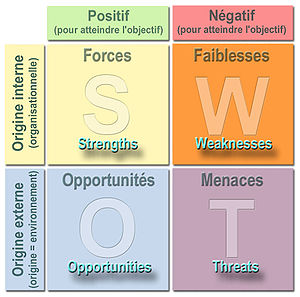 Valeurs fondamentales
Servir (-> Serving)
Mettre en commun: cohésion (Networking : Building human networks, community building), mutualisation ( share towards optimization) et échanges pour créer des synergies 
S’ouvrir (ouverture vers toutes les communautés scientifiques, vers la recherche en informatique, vers les supercalculateurs, vers les pays en développement)
Être excellent : fiabilité, expertise, haute performance (Des grilles au cloud, le changement c’est maintenant)